LEAN MANAGEMENT umění optimalizace
Inspirativní motto : „ THERE IS ALWAYS A BETTER WAY“
OČ SE JEDNÁ A PROČ JE TO ZAJÍMAVÉ ?
LEAN management je odvoz z anglického překladu „zeštíhlení“
Základním principem tohoto druhu řízení je : ZA CO NEJMENŠÍ OBJEM ZDROJŮ ZAJISTIT CO NEJVYŠŠÍ VÝKON.
Zeštíhlit znamená – ozdravit celý proces, včetně všech souvisejících článků s cílem maximálně hladkého a efektivního chodu.
Základní pilíře Lean řízení: 
Zaměření se na „úzká hrdla“
Zaměření se na příčiny 
Zaměření se na efektivitu a její ztráty
LEAN KUNG-FU
Jednotlivé techniky :
Metoda: 5S = uspořádání pracovního prostředí (ergonomie)
Metoda: rybí kost = kauzalita/souvstažnost příčiny a následku
Nástroj : spagetti diagram = pohled z helikoptéry (nadhled)
Nástroj : časový snímek = analýza timemanagementu
Metoda : V.A/N.V.A. = pohled na činnosti optikou byznys impactu
Nástroj : akční plán = make it happen
Rybí kost
Každé KPI je výsledek práce.
Dobrá práce = dobrý výsledek.
Špatný výsledek = důsledek nějaké příčiny

Identifikací příčiny špatného výsledku = mohu zlepšit výsledek…
Spagetti diagram
Nadhledový nástroj, který monitoruje status quo situace z výšky a zaznamenává pohyby, cesty a důvody pohybů. (Výsledek vypadá jako rozsypaný balík špaget )
Pomáhá identifikovat ÚZKÁ HRDLA – která jsou příčinu ztráty tahu nebo výkonnosti a tvoří „špunt“ nebo „filtr“.
Pomáhá identifikovat časové ztráty a zbytečné pohyby a eliminovat je.
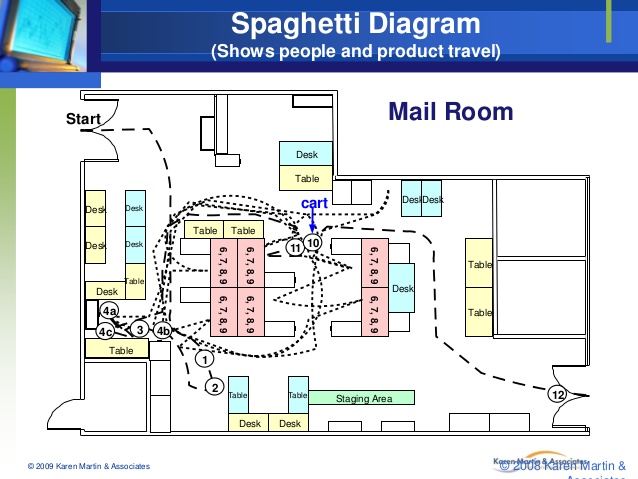 Časový snímek dne
Základní stavební kámen pro rozvoj TIME – MANAGEMENTU

Pomáhá analyzovat dělbu časového fondu dne/týdne/měsíce 

Pomáhá analyzovat časovou zátěž jednotlivých činností – zaměření se na opakované a největší časové konzumenty

Pomáhá rozkrýt rozvojové příležitosti ostatních + nutnost delegování

Tvoří „face the reality“ = nastavuje zrcadlo k možnosti změnit návyk
Vzor snímku pro inspiraci…
Metoda V.A./N.V.A.
Princip : KAŽDÁ ČINNOST SE DÁ VYHODNOTIT OPTIKOU PŘÍNOSU. Klíčem je – stanovit si KPI, která chci pozitivně ovlivnit a na ta se zaměřit – pak jsem efektivní a mám dopad. 

V.A. je označení pro každou akci – která přináší obchodní hodnotu = na lidech, na jejich myšlení, rozvoji, výsledcích, byznysu = tzv. VALID ADD = akce s přímým obchodním dopadem

N.V.A je logicky NON VALID ADD a tudíž nejde o akci, ale o aktivitu, kterou je sice potřeba udělat (často Asana úkoly), ale přímý dopad na výsledek to nemá, nebo jej nevidím….

Zapracovává se do časového snímku a dle výsledků se upravuje pracovní náplň i rutiny
Akční plán
Z názvu je patrné, že jde o NÁSTROJ AKCE !
Každá akce přináší nějaké výsledky = je tedy dopředu nutno stanovit cílové mety výsledků (za čím se běží)
Nutno formátovat ve SMART zadání (KO managera)
Nutno připravit akční plán ve spolupráci s týmem realizátorů = zapojit je do plánování, získat je pro realizaci (tzv. „nakoupit je“) a nakonec získat jejich závazek k akci 
Plán je nutno updatovat a vyhodnocovat (1/T optimum, 2/M min) 
Při exekuci milníků nezapomínat na silnou konkrétní pozitivní zpětnou vazbu před nastoupenou jednotkou – motivace ostatních
Akční plán – inspirace template
ÚKOL ZA BADGE
Do 48 hodin od školení je nutno sestavit AKČNÍ PLÁN – viz vzor ze slide 12.
Cíl  akčního plánu = KAŽDÝ PROVEDE 1 TECHNIKU LEAN MNGMT NA SVÉM ODDĚLENÍ, VE SVÉ SFÉŘE VLIVU. 
Výstup = měřítko dopadu, stav před (KPI1), lean – specifický popis CO, stav po (KPI2) = vyhodnocen dopad (KPI2-KPI1) + komentář
Tento AKČNÍ PLÁN MUSÍ SCHVÁLIT váš nadřízený
Po jeho validaci – go action a za 60 dní vyhodnocení 
Výstup = 
BRONZE BADGE za bod 1 
+ za 60 dní druhý GOLD BADGE za viditelný přínos v praxi / SILVER BADGE, pokud se přínos neprokázal. Každý  tedy za tento rozvojový blok může získat 2 badge 